性別平等電影讀書會
導讀：吳惠珍
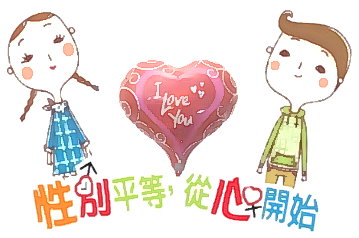 兩性之間關係
兩性？
約八十年代起，性別就不只男女
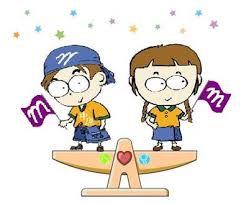 法國『西蒙。波娃』是女性主義堪稱先鋒。

『第二性』我們非天生為女人，而是被逐漸塑造而成。
性別意識
二十世紀中葉出現雙性人
約1980年後發展性別意識，
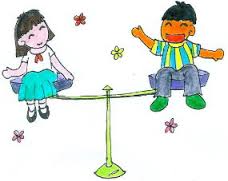 性別意識
美國哲學教授Judith Butler
男女性穿著,是為了回應社會期待而展現？
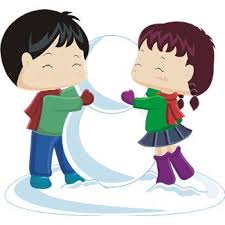 上女廁要有什麼條件？
第一，妳要長得像女人，符合女性刻板印象。
第二，妳要認同自己是女人。
第三，妳不能讓其他人知道妳是跨性別女人。
第三個條件說明了跨性別女人是不想曝光的，會造成不必要的困擾。
跨性別
跨性別之所以有「跨」，是因為在父權社會下，男女各有一套「性別框架」，尤其強調「性別差異」與「性別分工」
跨性別如廁標示
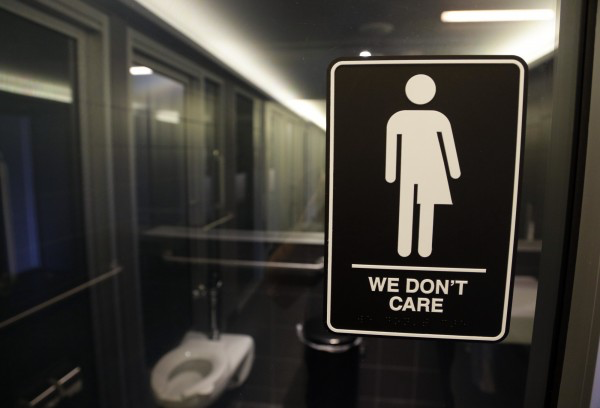 男人百分百
男人百分百簡介
上映日期	2000年12月15日
	
發行商	派拉蒙影業	

預算	$7千萬	

票房	$374,111,707
導演
2015年 《实习生》(The Intern)
2009年 《爱很复杂》（It's Complicated）
2006年 《恋爱假期》（The Holiday）
2003年 《爱是妥协》（Something's Gotta Give）
2000年 《偷听女人心》（What Women Want）
1998年 《天生一对
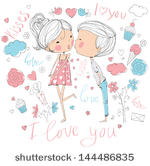 請看電影
男主角是位什麼樣的人格特質	？

原生家庭對他的影響有哪些？
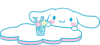 大男人主義
身邊有大男人主義的人嗎？

對你的影響是什麼？
男主角的心路歷程？
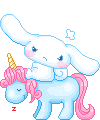 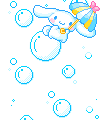 影片中印象最深刻的一幕？

影片中最喜歡哪一句話？
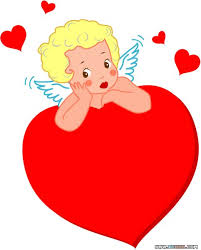 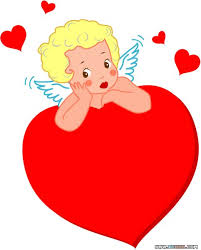 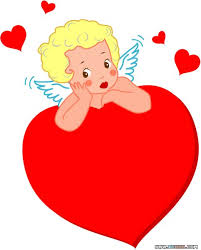 兩性相處最重要是尊重

了解性別差異

各自優點

分工合作
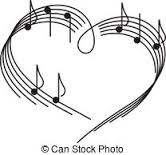 尊重所有人類生命體
重新建立各種傾向所建構的社會，
包括不同婚姻及家庭制度。
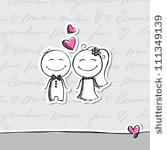 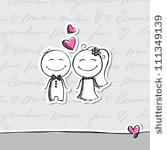 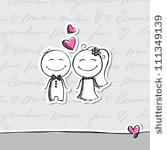 下週電影預告
內衣小舖
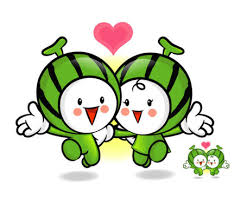